Propozycja kryteriów wyboru projektów 
współfinansowanych z EFS w ramach RPO WL na lata 2014-2020

Departament Wdrażania EFS
Urząd Marszałkowski Województwa Lubelskiego w Lublinie

XXV posiedzenie Komitetu Monitorującego Regionalny Program Operacyjny 
Województwa Lubelskiego na lata 2014-2020
 
Lublin, 21 lutego 2019 r.
Propozycja zmian kryteriów ogólnych zerojedynkowych wyboru projektów dla wszystkich Działań współfinansowanych z EFS 
w ramach RPO WL na lata 2014-2020




Dotyczy postępowań w zakresie wyboru projektów do dofinansowania 
rozpoczętych po dniu 21 lutego 2019 r. 
oraz naboru nr RPLU.11.03.00-IZ.00-06-001/18 
w ramach Działania 11.3 Ekonomia społeczna
(projekty OWES)
Stawka jednostkowa na samozatrudnienie oraz stawka jednostkowa na utworzenie miejsca pracy w przedsiębiorstwie społecznym
Wprowadzenie stawki jednostkowej na samozatrudnienie oraz stawki jednostkowej na utworzenie miejsca pracy w przedsiębiorstwie społecznym zostało poprzedzone przeprowadzeniem analizy przez Ministerstwo Inwestycji i Rozwoju. 
Wyniki analizy oraz metodologię wyliczania stawek przedstawiono w Raporcie z analizy kosztów dotacji na rozpoczęcie działalności gospodarczej oraz kosztów dotacji na utworzenie miejsca pracy w przedsiębiorstwie społecznym w projektach PO WER 2014-2020 oraz RPO 2014-2020 w celu opracowania stawki  jednostkowej na samozatrudnienie oraz stawki jednostkowej utworzenia miejsca pracy w przedsiębiorstwie społecznym.
Stawki mają obligatoryjne zastosowanie dla wszystkich interwencji w schematach konkursowych polegających na dofinansowaniu podjęcia działalności gospodarczej oraz utworzenia miejsca pracy w przedsiębiorstwach społecznych w programach współfinansowanych ze środków EFS (stawki jednostkowe nie mają zastosowania do  projektów pozakonkursowych PUP, zgodnie z pismem MIiR z dnia 21 grudnia 2018 r. znak DZF-IV.7610.68.2018.BWK).
Stawki mają na celu uproszczenie procesu wnioskowania, wydatkowania i rozliczania środków europejskich. Istotą stawek jednostkowych jest fakt, że wydatki objęte dana stawką traktuje się jako wydatki poniesione – projekt może zostać rozliczony, gdy osiągnięty zostanie założony rezultat – prowadzenie działalności gospodarczej lub utrzymanie miejsca pracy przez wymagany okres.
Stawki zostały wyliczone w sposób, który uwzględnia niekwalifikowalność podatku VAT, dzięki czemu dotacja w kwocie równej ustalonej stawce jednostkowej jest przyznawana wszystkim podmiotom w takiej samej wysokości, bez względu na ich status podatkowy. Ponadto, w sytuacji, gdy z szacunkowego budżetu wynika, że kwota niezbędna do jego realizacji jest niższa niż stawka jednostkowa, wysokość przyznanego dofinansowania nie ulega zmianie i jest zawsze równa przyjętej stawce jednostkowej.
Dochód osiągnięty w wyniku prowadzenia działalności gospodarczej lub funkcjonowania przedsiębiorstwa społecznego nie stanowi dochodu w rozumieniu art. 61 rozporządzenia ogólnego (tj. nie pomniejsza wartości współfinansowania publicznego).
Dziękuję za uwagę

Urząd Marszałkowski Województwa Lubelskiego w Lublinie
Departament Wdrażania EFS
ul. Czechowska 19, Lublin

efs@lubelskie.pl 

Tel. 81 44 16 843
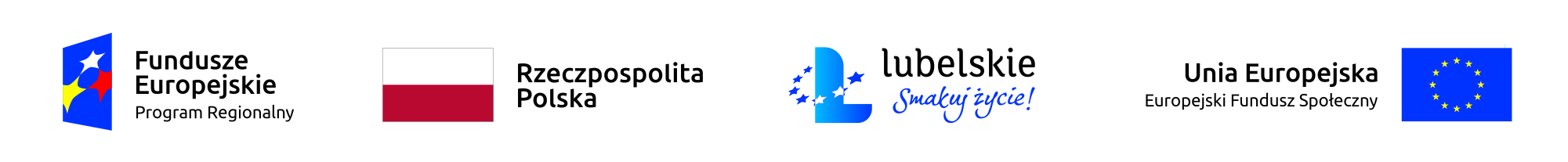